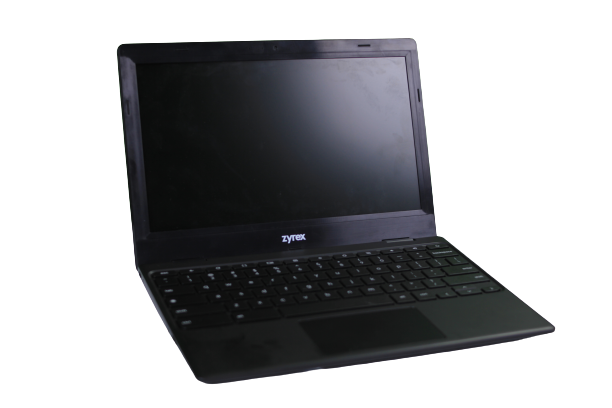 Prosedur Pemeriksaan dan Pelaporan Bantuan Peralatan TIK SMA tahun 2021
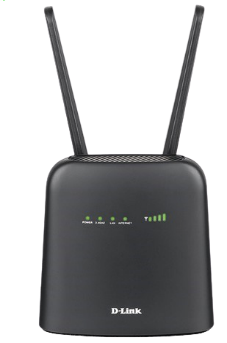 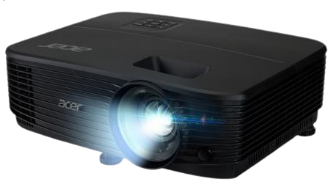 Pemeriksaan Awal
Berita Acara Serah Terima (BAST)
Pemeriksaan Lanjutan
Prosedur Pelaporan Bantuan Peralatan TIK tahun 2021
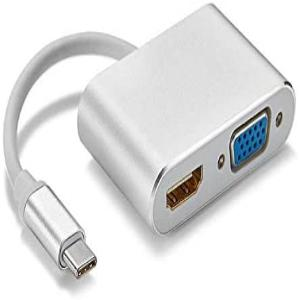 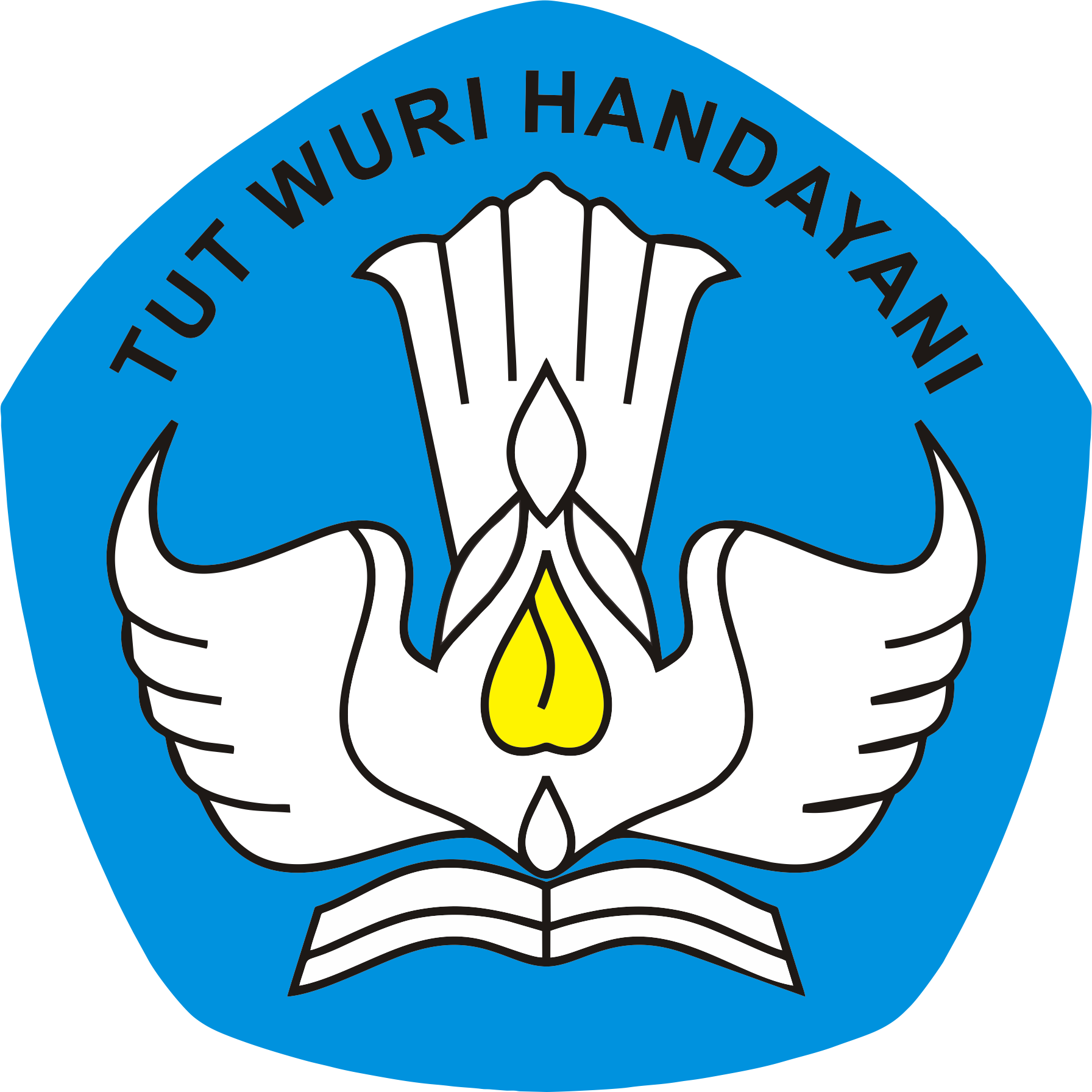 Direktorat Sekolah Menengah Atas
Direktorat Jenderal Pendidikan Anak Usia Dini
Pendidikan Dasar dan Menengah
Kementerian Pendidikan, Kebudayaan, Riset, dan Teknologi
Bantuan Peralatan TIK SMA Tahun 2021
Chromebook: Zyrex Chromebook M432-2 (15 unit)
Wireless Router: D-LINK DWR 920 (1 unit)
Proyektor: ACER DX210 (1 unit)
Konektor: LIBERA connector Type C To HDMI dan VGA (1 unit)
Pemeriksaan Awal 
Bantuan Peralatan TIK SMA 2021
(Dilakukan pada saat barang tiba di sekolah)
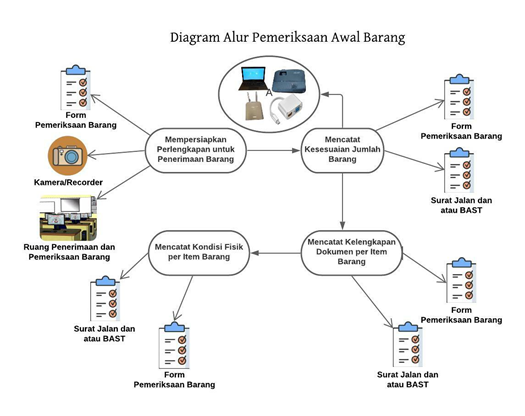 TUJUAN
Memastikan Kesesuaian Jenis Barang
Memastikan Kesesuaian Merk dan Tipe Barang
Memastikan Kesesuaian Jumlah Barang
Memastikan Kondisi Fisik Barang
Memastikan kelengkapan aksesoris setiap barang
Pemeriksaan Awal
Pemeriksaan Jenis, Merk, Tipe dan Jumlah Barang
Pemeriksaan Kelengkapan 
Dokumen
01
04
Pemeriksaan Kondisi 
Fisik Kemasan
Pengisian Instrumen Awal 
Pemeriksaan Barang
02
05
Unggah laporan ke Sistem Manajemen Sarpras Direktorat SMA dengan alamat https://sarpras-sma.kemdikbud.go.id/
Pemeriksaan Kondisi
Fisik Barang & Aksesories
03
06
Instrumen Pemeriksaan Awal Chromebook
Nama Barang		: Chromebook
Merk / Tipe 		: Zyrex / Chromebook M432-2
No Seri			: ..................................................................
Instrumen Pemeriksaan Awal Wireless Router
Nama Barang		:  Wireless Router
Merk / Tipe 		:  D-Link/DWR-920
No Seri			:  .............................................
Instrumen Pemeriksaan Awal Proyektor
Nama Barang	: Proyektor
Merk / Tipe 	: Acer/DX-210
No Seri		: .............................................
Instrumen Pemeriksaan Awal Konektor
Nama Barang		: Konektor
Merk / Tipe 		: LIBERA /  connector Type C To HDMI dan VGA
No Seri			: .............................................
Harap Diperhatikan !!
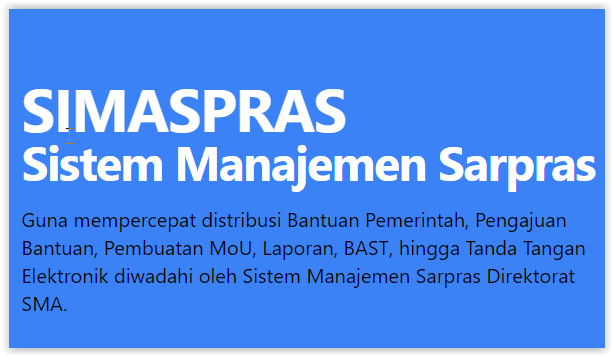 Sebelum Barang Tiba : Siapkan Tim Penerima dan Pemeriksa, Ruang Pemeriksaan, Instrumen Pemeriksaan awal, dan kamera/recorder
Saat Barang Tiba : Kurir menunggu Pihak Sekolah melakukan pemeriksaan awal
Unggah foto ini ke Sistem Manajemen Sarpras Direktorat SMA
Buat Foto Bersama: Pihak Sekolah, Kurir, dan Barang
2. Berita Acara Serah Terima (BAST)
(Diisi bersamaan/setelah pemeriksaan awal selesai)
Penting Untuk Diperhatikan !
Catat dalam BAST Jika ada ketidaksesuaian dan kekurangan barang
Periksa kembali BAST dengan teliti setelah di isi
BAST ada 3 Rangkap
BAST
Semua BAST Harus di isi dan  Ditandatangani
Periksa BAST dengan teliti
BAST
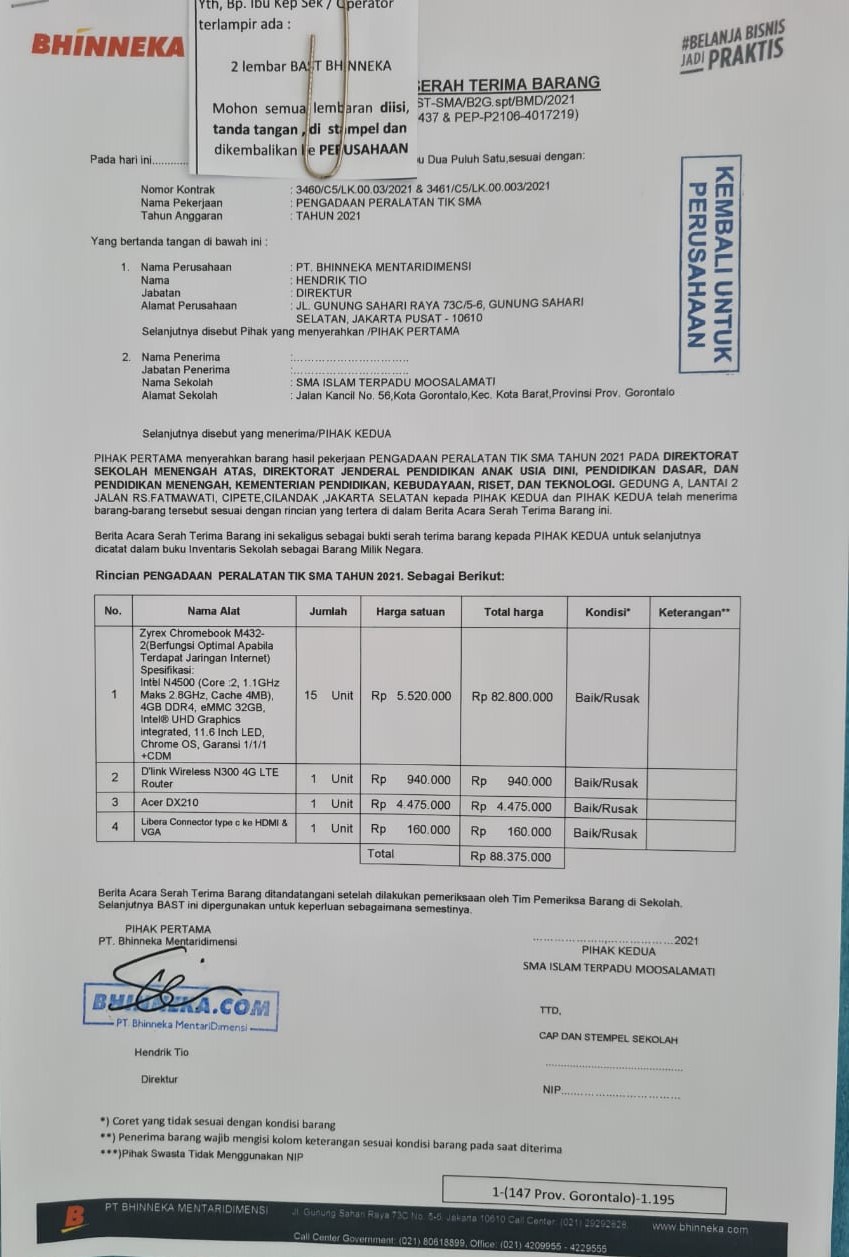 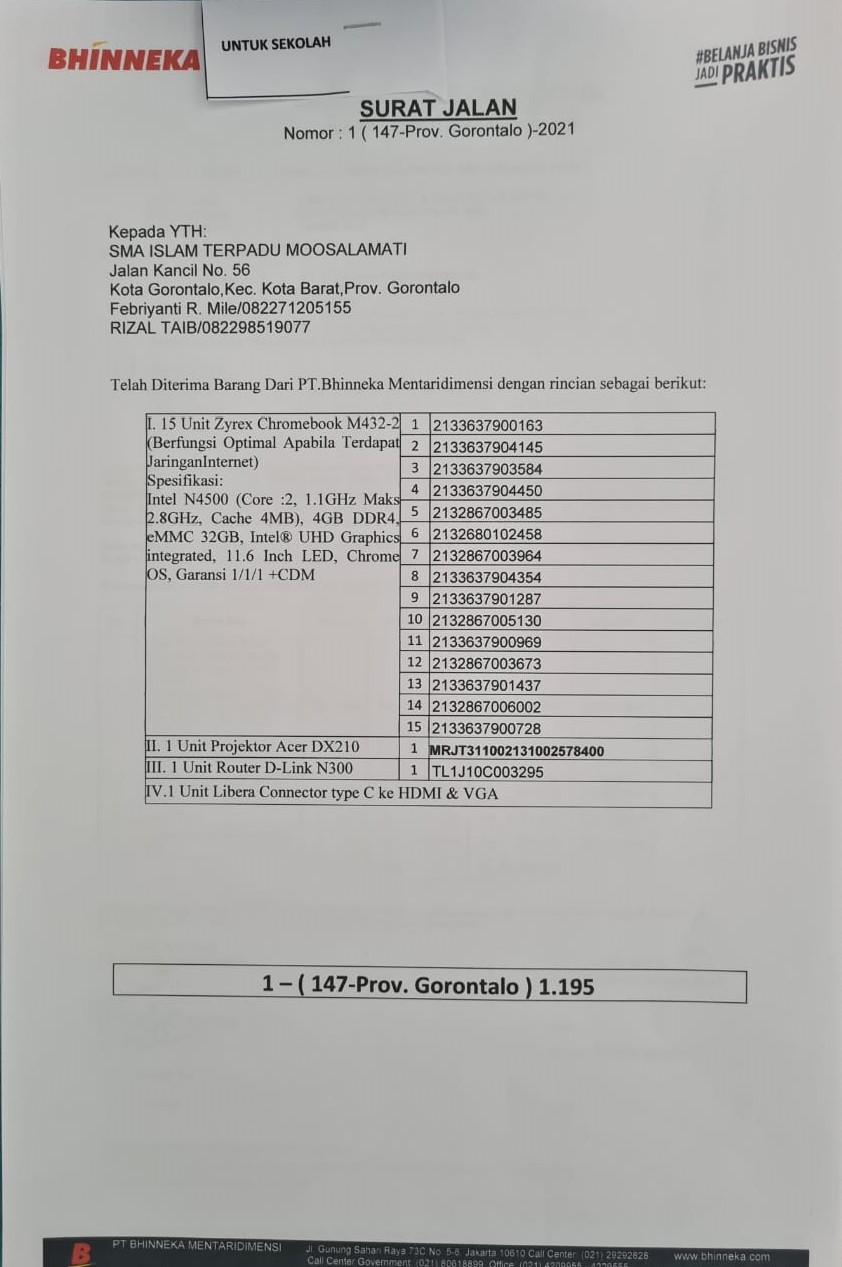 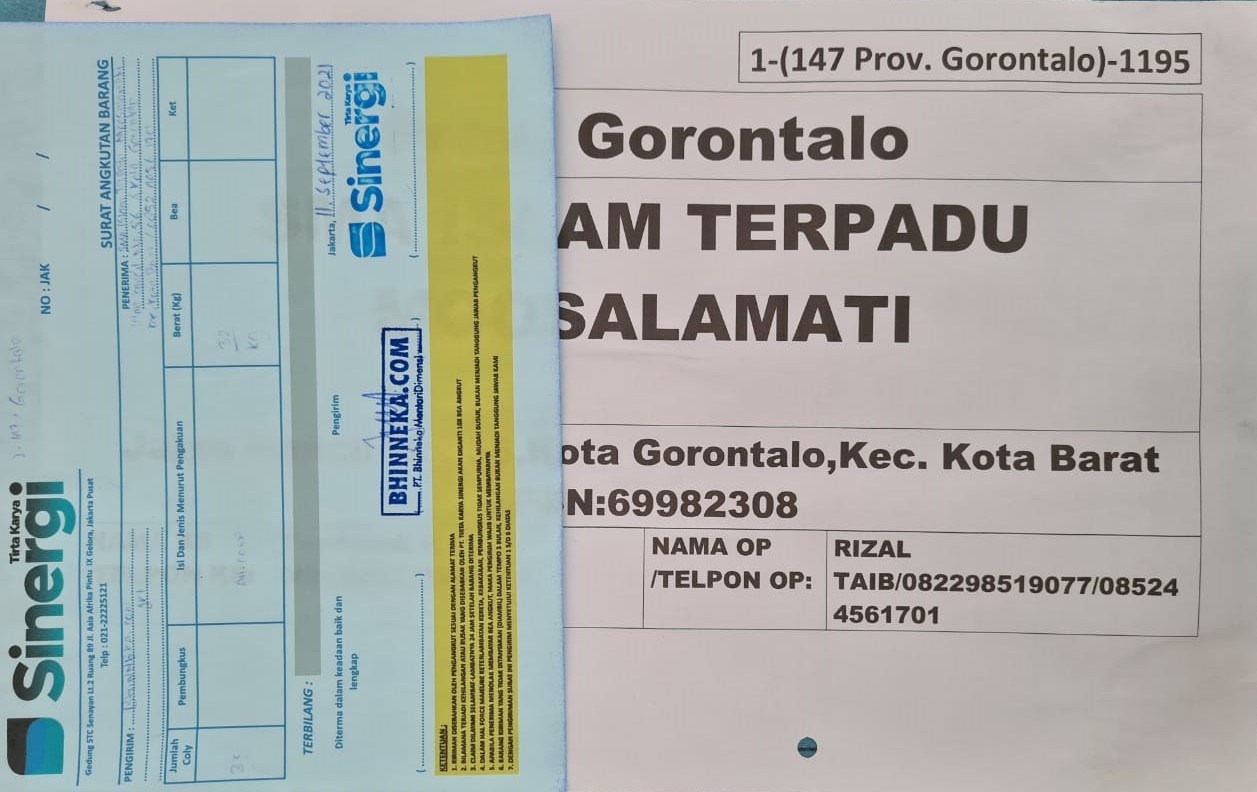 [Speaker Notes: ganti gambar]
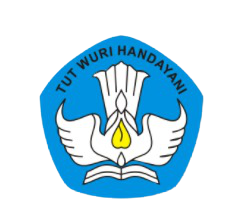 BAST
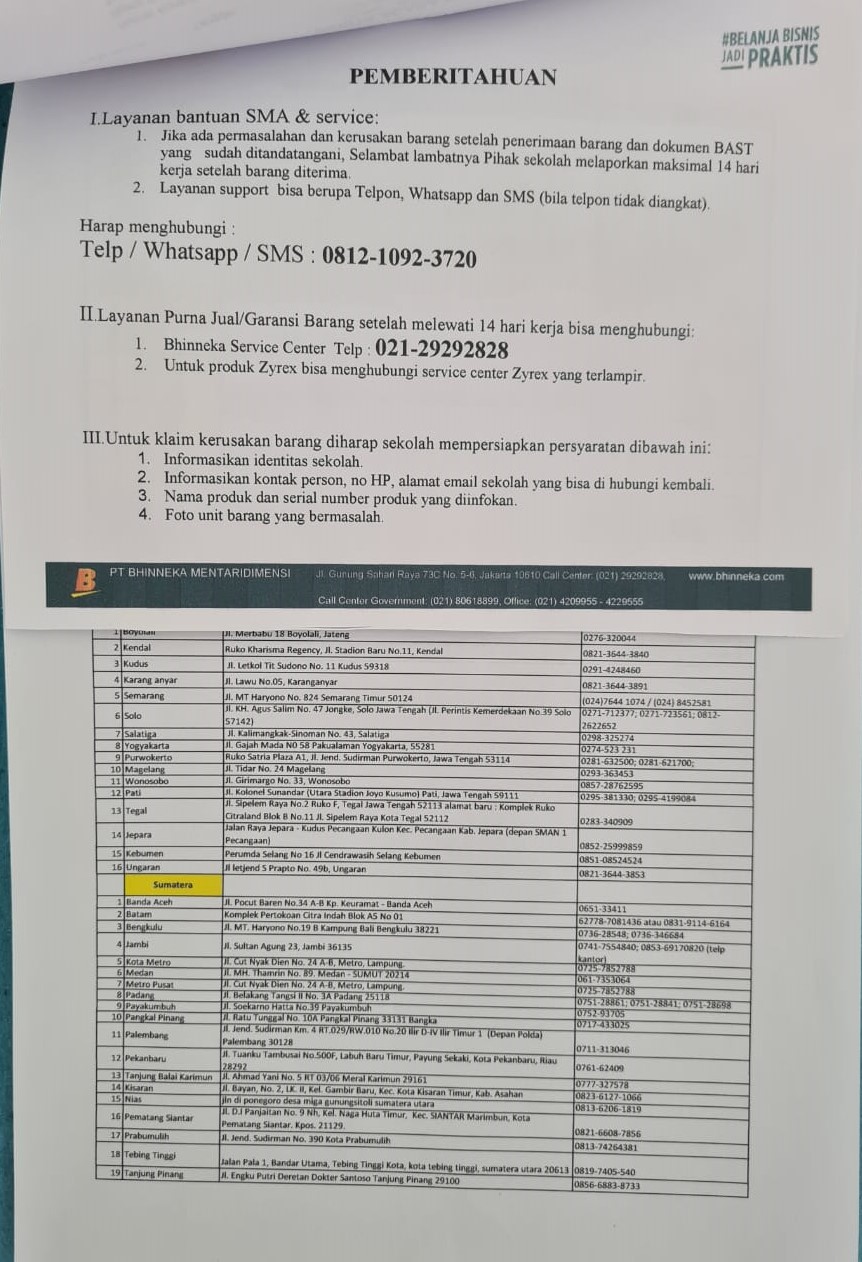 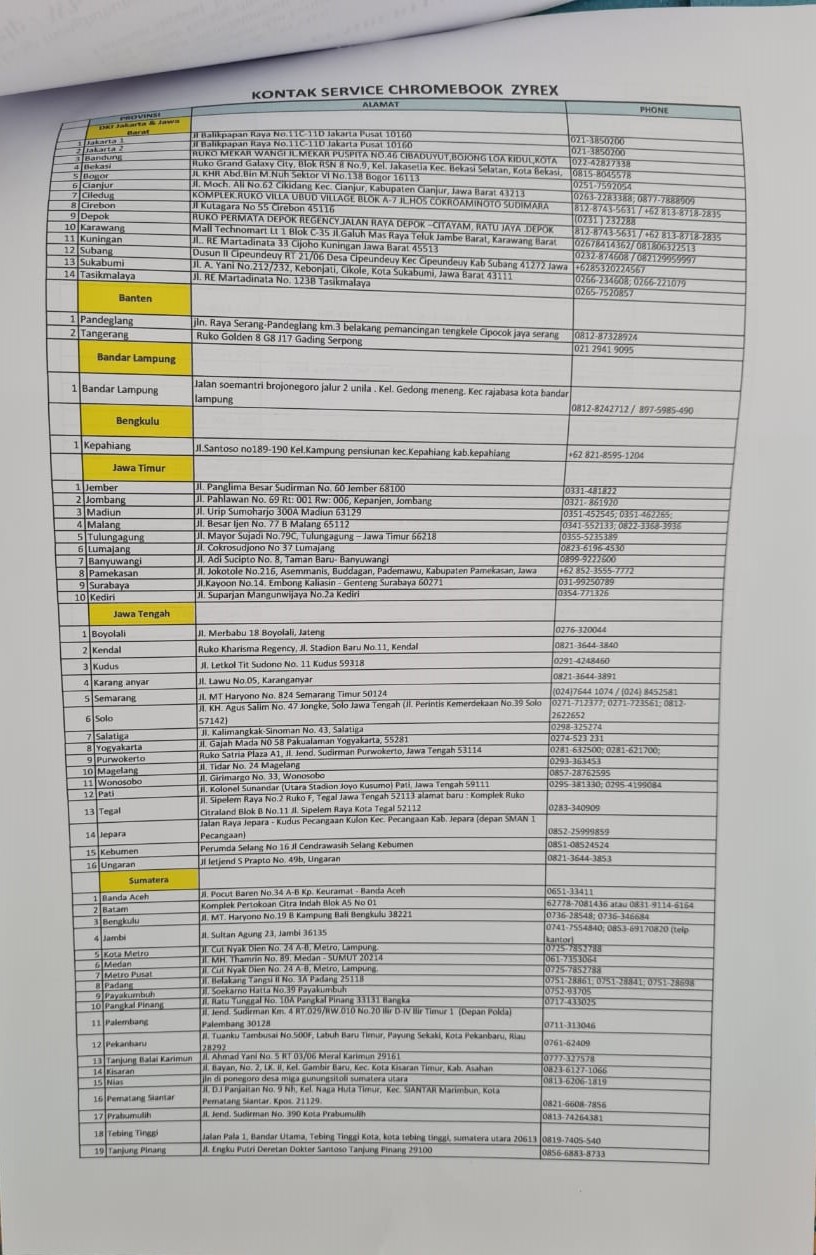 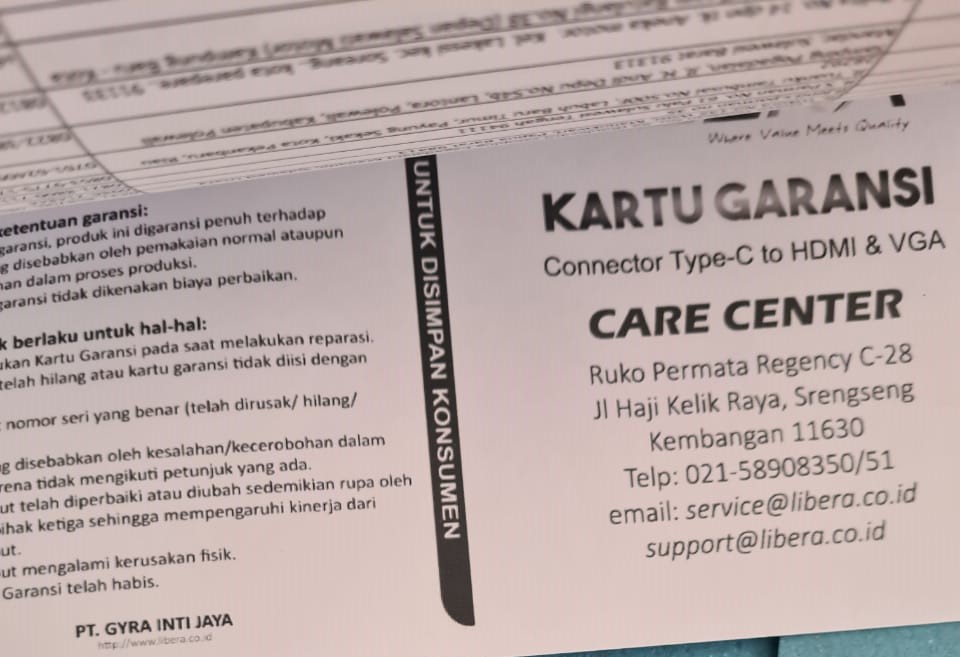 Informasi Penting
Pemeriksan Awal dilakukan saat barang datang dan WAJIB disaksikan oleh kurir.
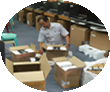 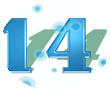 BAST yang telah ditandatangani, 1 rangkap disimpan di SEKOLAH, 2 rangkap lainnya harus diserahkan ke KURIR pada saat meninggalkan sekolah.
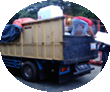 SEKOLAH memiliki waktu selama 14 hari kerja sejak barang diterima dan BAST ditandatangani, untuk melakukan pemeriksaan lanjutan.
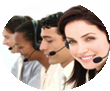 Selama waktu 14 hari kerja di atas, jika ada kerusakan atau barang tidak berfungsi atau kurang  segera dilaporkan untuk ditindak lanjuti (Penggantian unit baru).
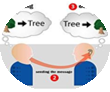 Jika lebih dari 14 hari kerja setelah BAST ditandatangani, komplain barang rusak, berlaku klaim masa garansi.
3. Pelaporan Bantuan Melalui Sistem Manajemen Sarpras (SIMASPRAS)
Langkah-langkah pelaporan Barang Bantuan TIK dengan SIMASPRAS
1. Masuk ke laman : https://sarpras-sma.kemdikbud.go.id/
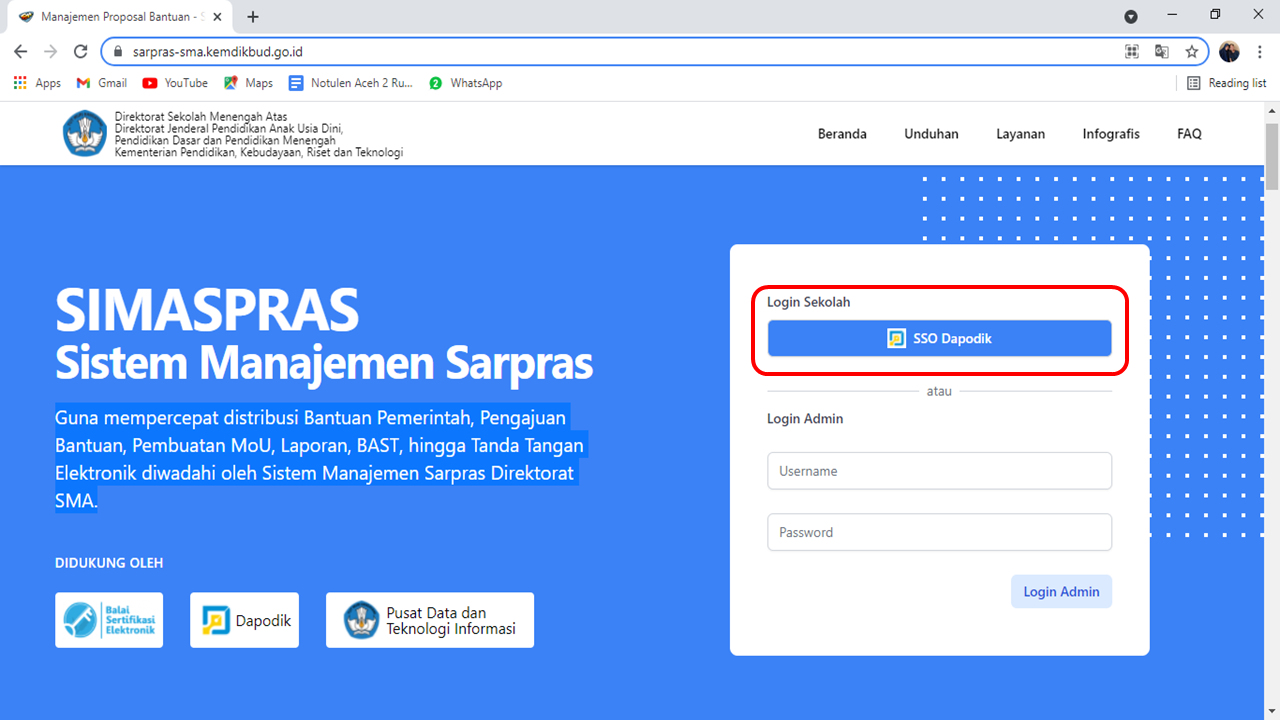 2. Masukkan username dan password DAPODIK SEKOLAH, setelah itu klik "Masuk"
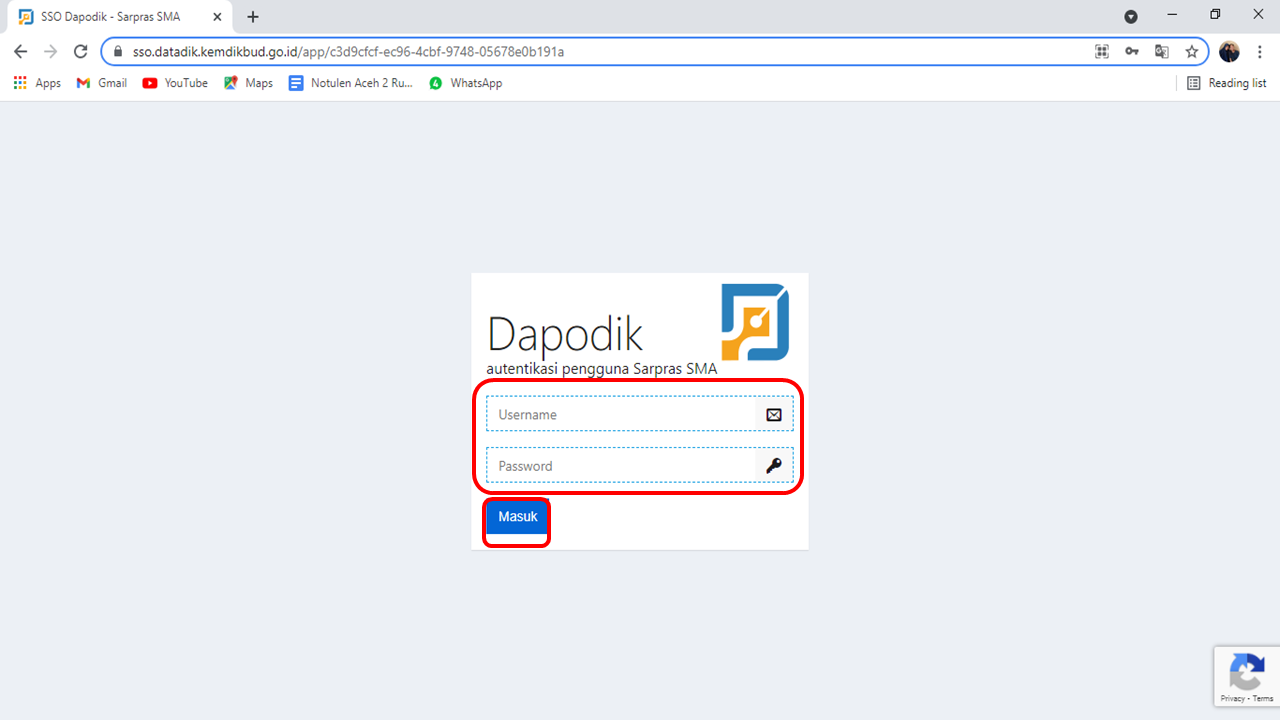 3. Pilih menu "Pengelolaan Bantuan" kemudian pilih "Lihat Detail Bantuan" pada daftar bantuan yang diterima oleh sekolah.
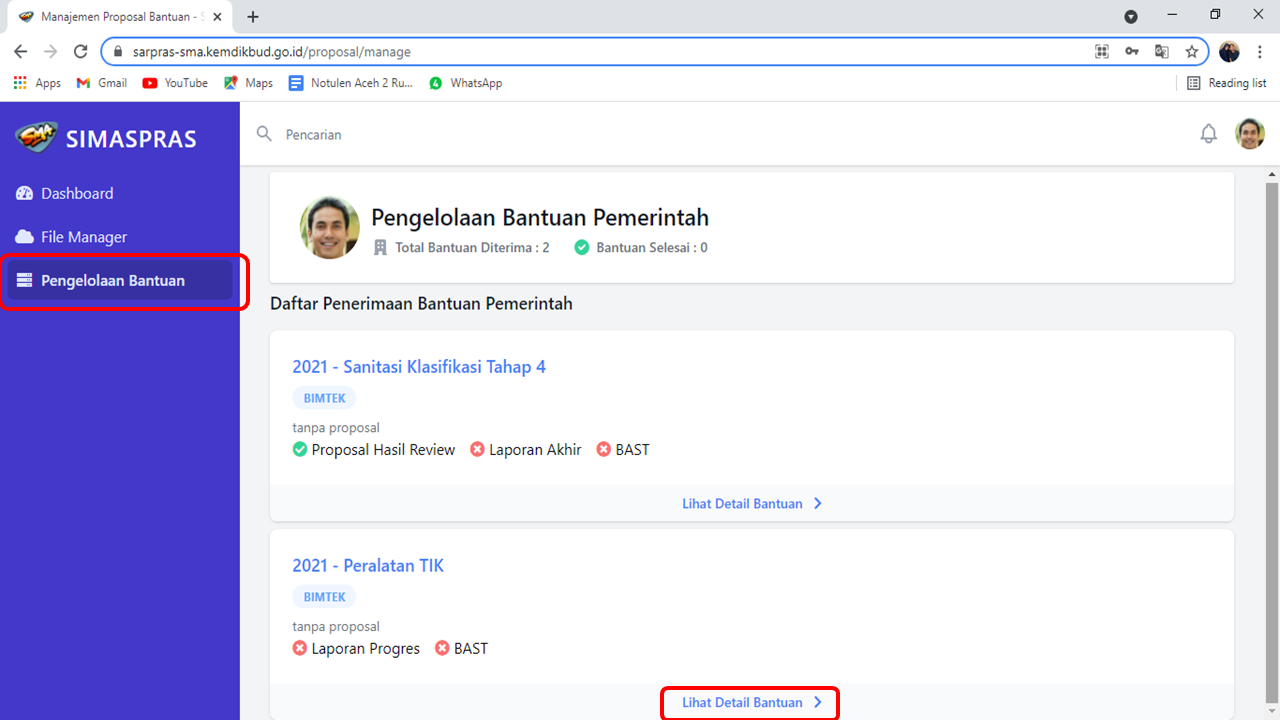 4. Pada bagian Laporan Awal, pilih menu "Unggah"
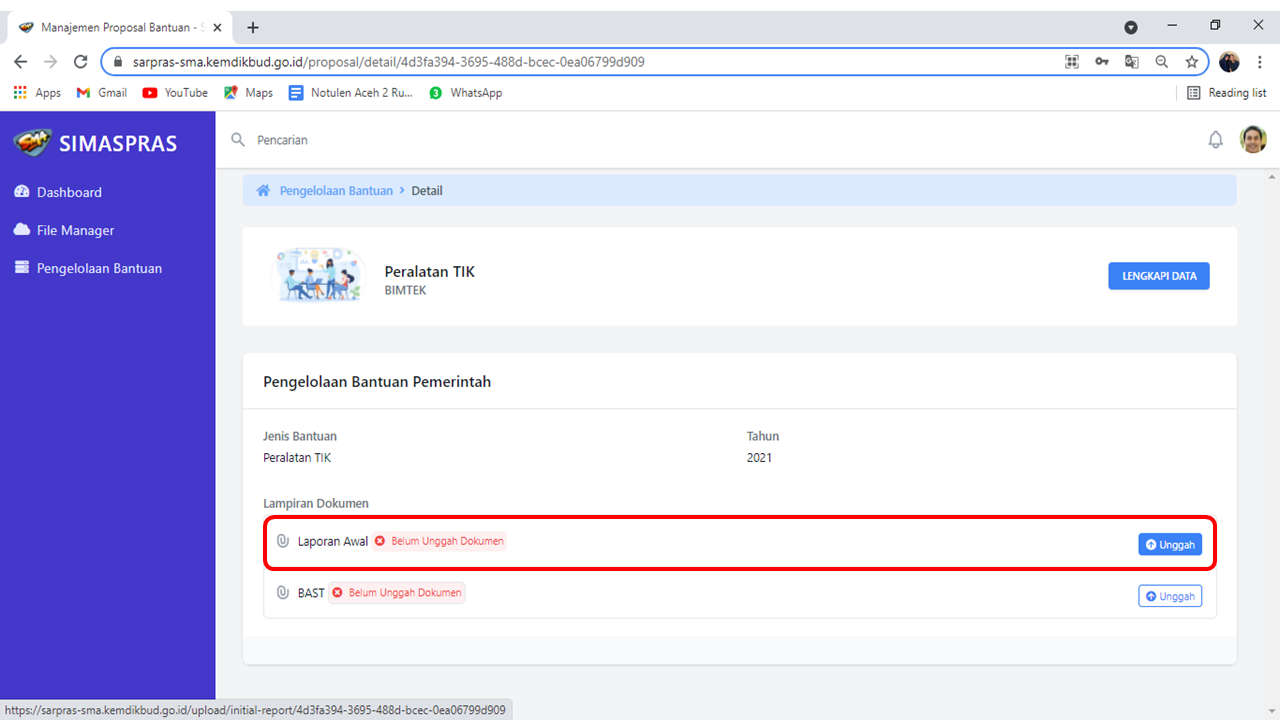 5. Unggah file Laporan akhir dalam format .pdf dengan ukuran file maksimal 30 MB. Setelah unggah dokumen klik “simpan”
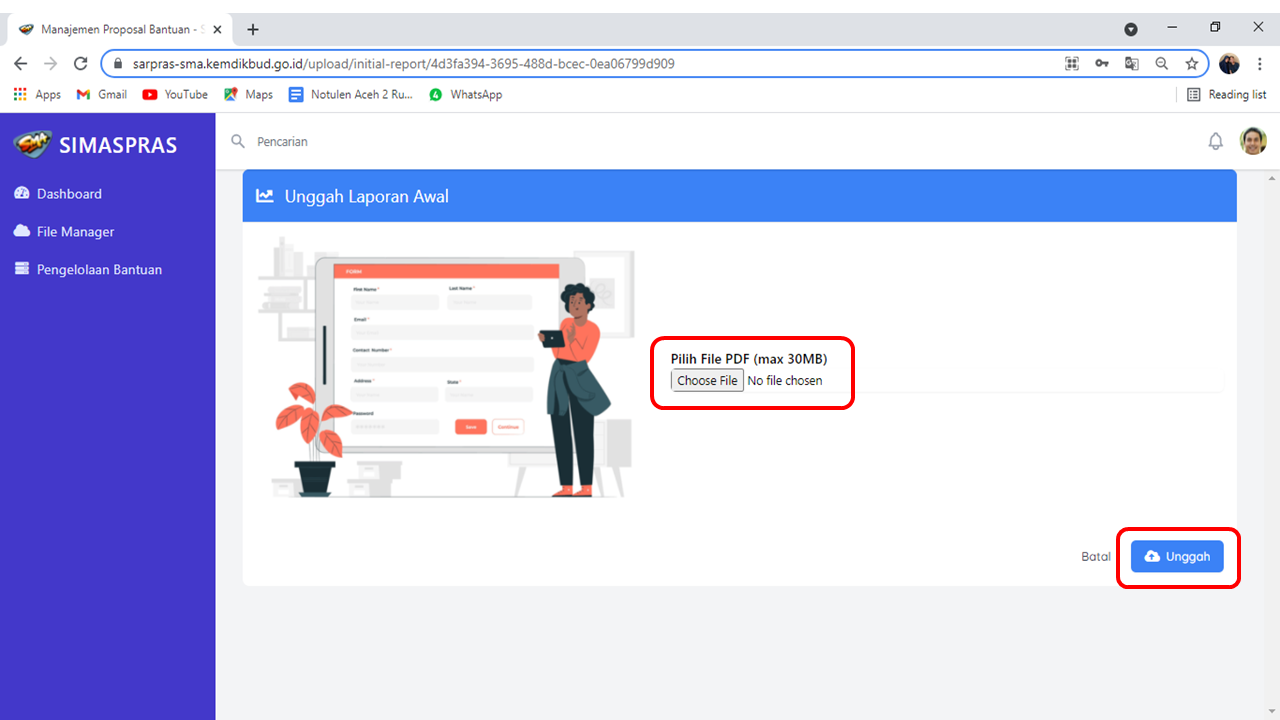 6. Pada bagian BAST, pilih menu "Unggah"
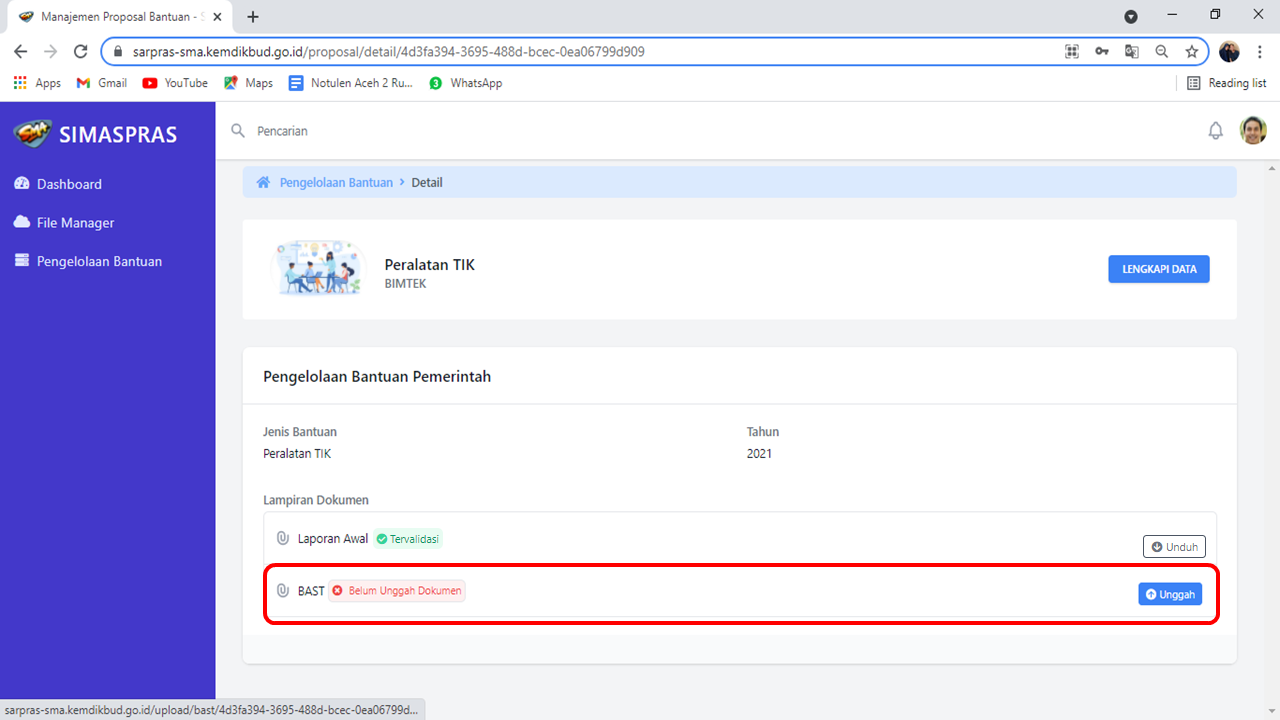 7. Isi data Berita Acara Serah Terima dan unggah dokumen BAST
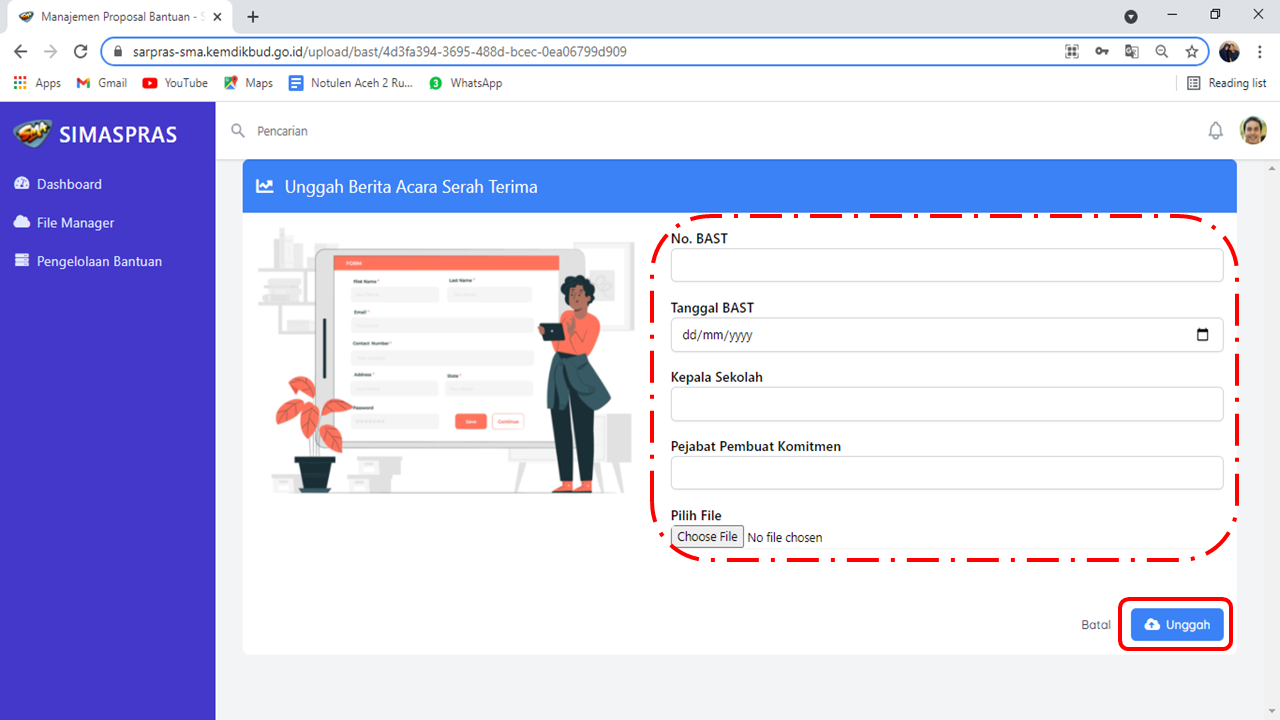 8. Bukti bahwa proses pengiriman laporan telah selesai di laman SIMASPRAS ditandai dengan munculnya status “tervalidasi” pada menu Laporan Awal dan BAST
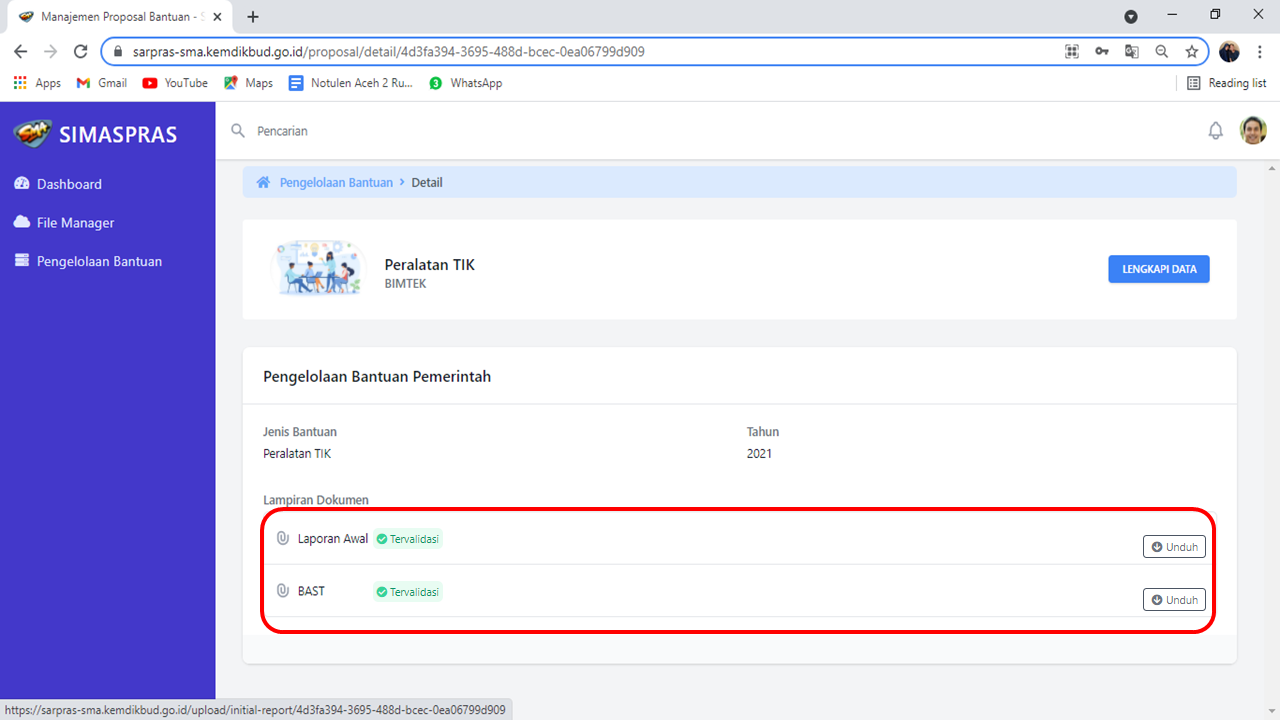 Dokumentasi
3. Pemeriksaan Lanjutan
Peralatan TIK Bantuan 2021
(Dilakukan selama 14 hari kerja setelah barang datang/BAST ditandatangani)
Pemeriksaan Spesifikasi
Pemeriksaan Operasional
Alur Pemeriksaan Spesifikasi dan Operasional 
Peralatan TIK Bantuan 2021
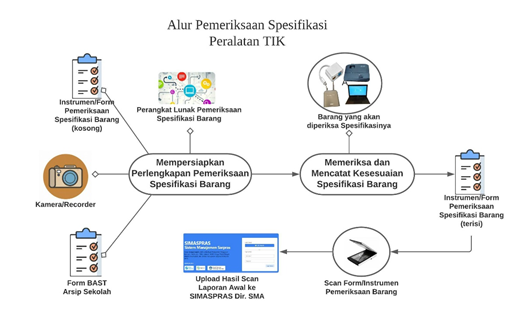 Software dan Perangkat Pendukung Pemeriksaan
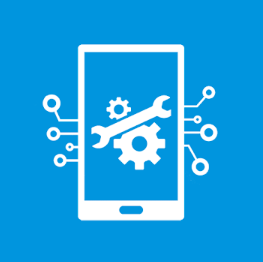 Form Pemeriksaan
Aplikasi Tambahan
Software dan Perangkat Pendukung Pemeriksaan
Kamera atau Video Recorder (Smartphone)
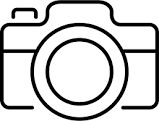 Point Penting!!!
Pemeriksaan Spesifikasi dan Operasional
01
Pemeriksaan dilakukan secara Detail
02
Harus diperiksa Semua
03
Lakukan pemeriksaan dengan Teliti
A1. Pemeriksaan Spesifikasi Chromebook
Cara Pemeriksaan Spesifikasi Chromebook
Pada Chrome Browser Ketik 
chrome://system atau

Melalui Menu Setting/Setelan pada Chromebook
Cek Spesifikasi Melalui Setting
Pemeriksaan Storage :
Setting 🡪 Device 🡪 “Storage Management”
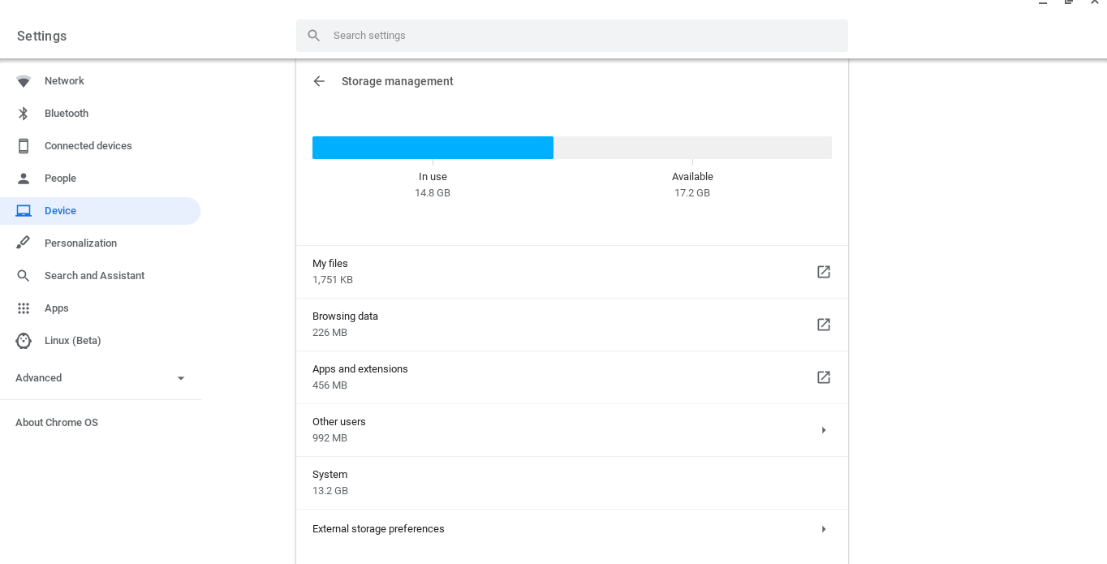 Instrumen Spesifikasi Chromebook 
Contoh (1)
Nama Barang	: Chromebook 
Merk / Tipe 	: Zyrex /Chromebook M432-2
No Seri		: ...............................................
Instrumen Spesifikasi Chromebook 
Contoh (2)
Instrumen Spesifikasi Chromebook 
Contoh (3)
Instrumen Spesifikasi Chromebook 
Contoh (4)
Instrumen Spesifikasi Chromebook 
Contoh (5)
Instrumen Spesifikasi Chromebook 
Contoh (6)
A2. Pemeriksaan Operasional Chromebook
Pemeriksaan Operasional Chromebook (1)
01
Booting Awal
02
Uji Fungsi Keyboard dan Touchpad
03
Cek koneksi jaringan Internet
Cek Kesesuaian Serial Number
04
05
07
Uji fungsi Webcam 
(Foto dan Video)
Login 
(Akun belajar.id/G-mail pribadi)
06
Uji fungsi aplikasi default
Uji Fungsi Microphone
Uji Fungsi Screenshoot/Tangkap Layar
Pemeriksaan Operasional Chromebook (2)
08
Uji Fungsi Microphone
09
Uji Fungsi Tangkap Layar
10
Uji Fungsi Port USB Type C dan USB Type A
Uji Fungsi Tombol 
Pengaturan Kecerahan 
Layar
11
12
14
Uji Fungsi Bluetooth
Uji Fungsi Tombol Shutdown
13
Uji Fungsi Login tanpa Internet
LANGKAH-LANGKAH PEMERIKSAAN OPERASIONAL CHROMEBOOK
Tekan tombol Power untuk menghidupkan Chromebook
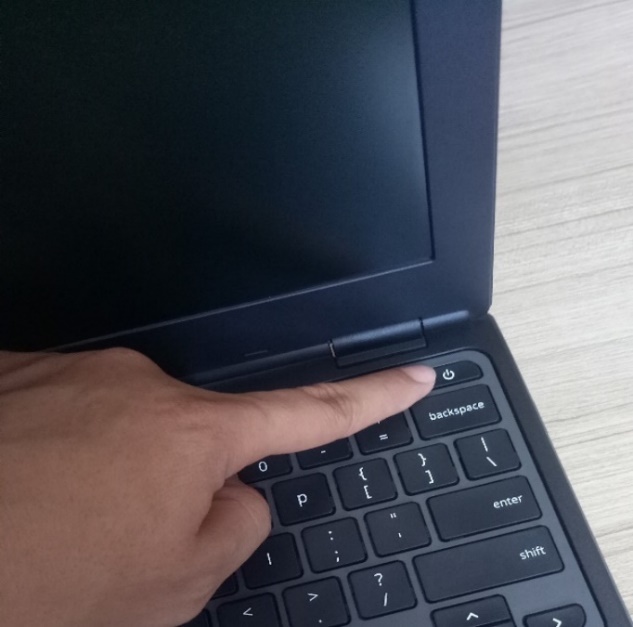 2. Koneksikan Chromebook ke jaringan internet yang tersedia
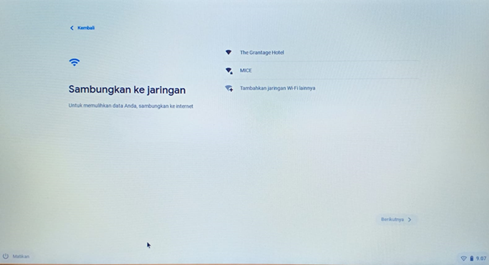 Ketika tampilan login, tekan “ALT+V” (untuk pemeriksaan kesesuaian Serial Number antara yang tercantum pada body bagian bawah dengan yang tercantum pada sistem di Chromebook)
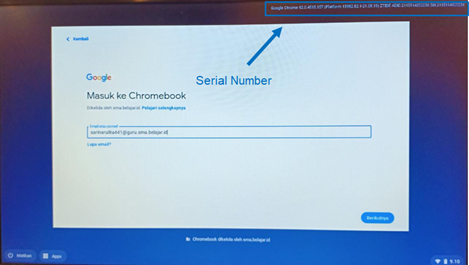 Masukan akun Gmail untuk Login
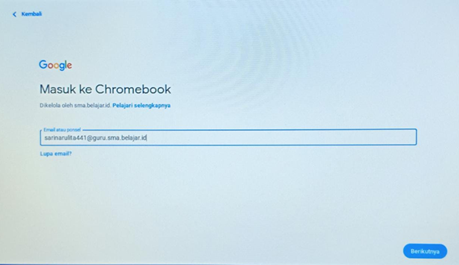 Buka Launcher dan periksa beberapa Aplikasi default
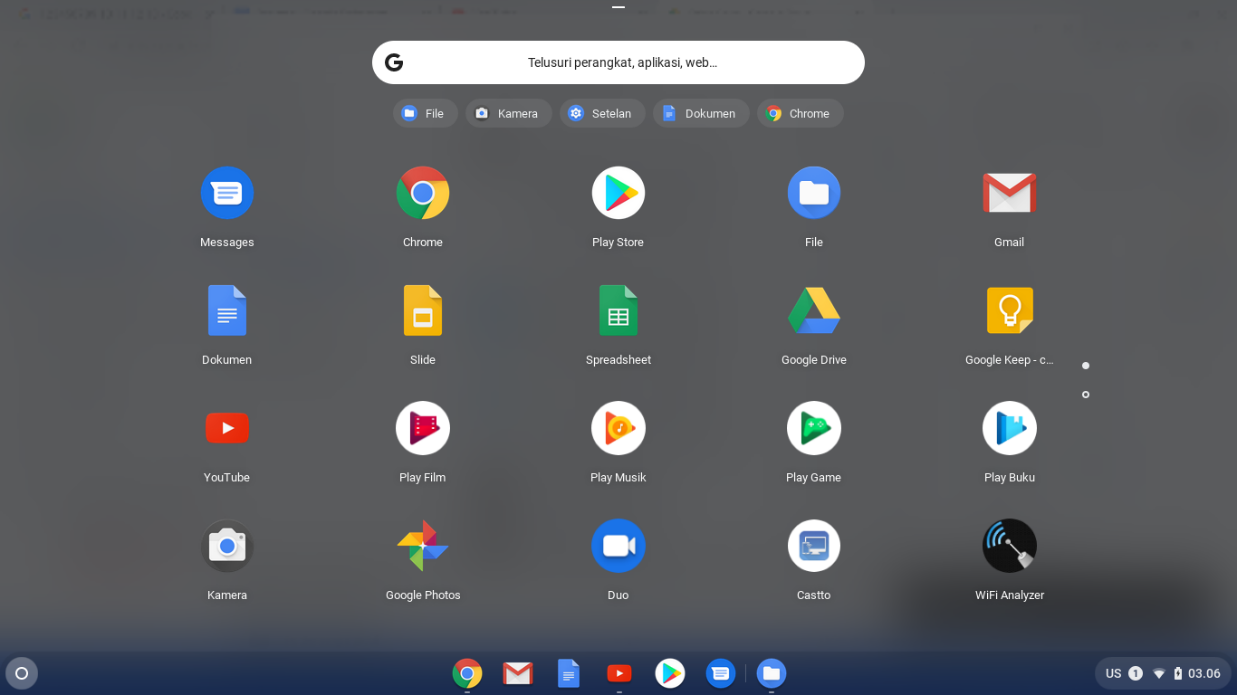 6. Buka Launcher, kemudian pilih menu kamera
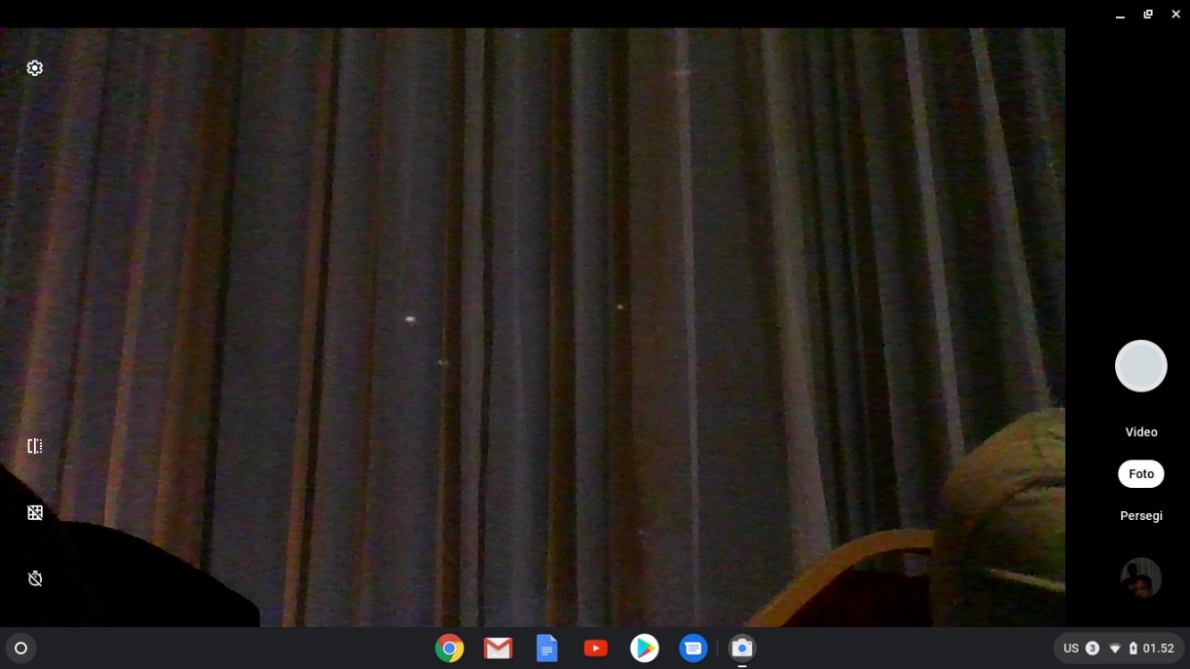 Periksa fungsi foto dan video pada menu kamera
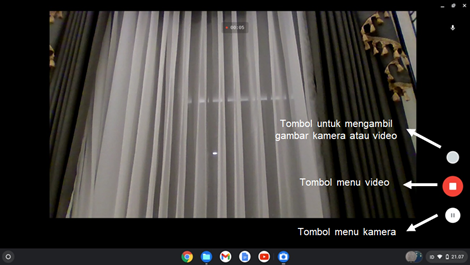 Pastikan kamera dapat menyimpan foto dan video dapat diputar
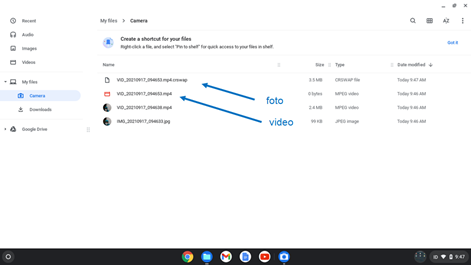 Buka web browser (Chrome) kemudian klik symbol mic
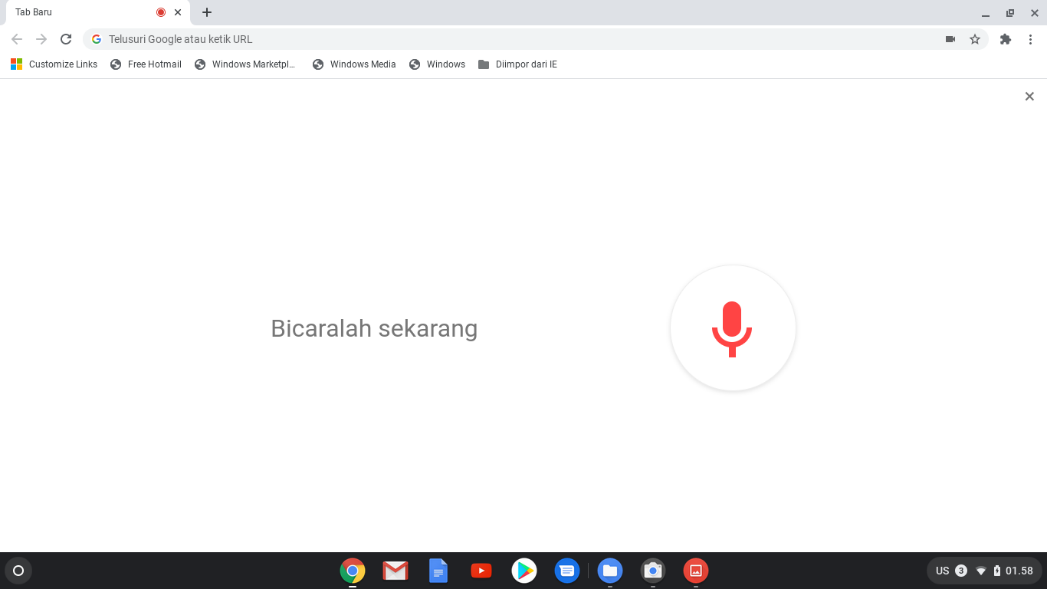 Silakan bicara, dan pastikan yang diucapkan tampil pada penelusuran suara
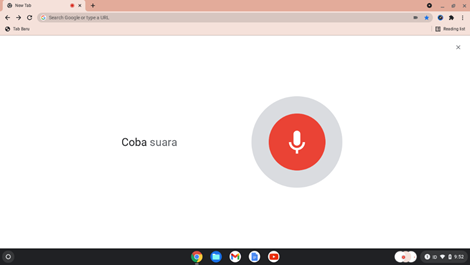 untuk Screenshoot tampilan di layar, tekan tombol “Ctrl+     II”
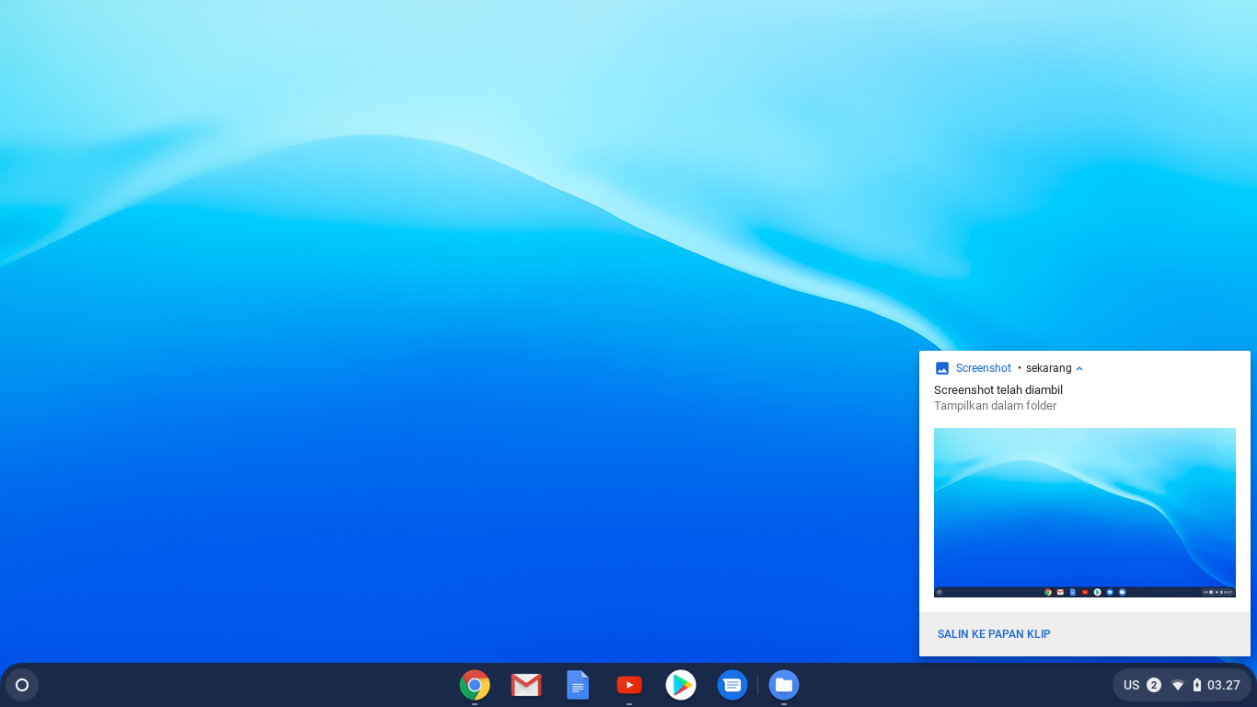 Buka folder “Download” untuk melihat hasil screenshoot
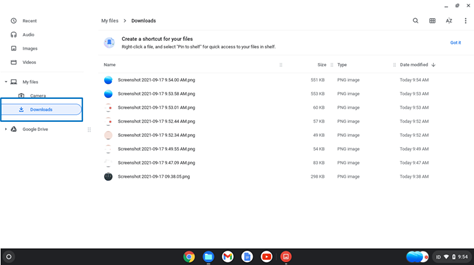 Tekan touchpad dengan dua jari untuk menggunakan fungsi klik kanan pada Chromebook
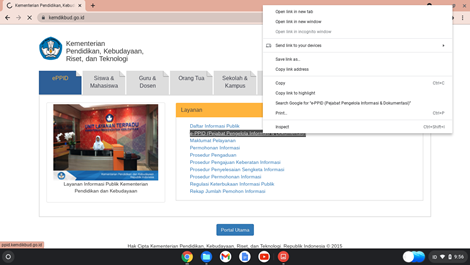 Buka sebuah dokumen kemudian letakan dua jari pada touchpad untuk menguji fungsi scroll ke bawah dan ke atas tampilan dokumen tersebut
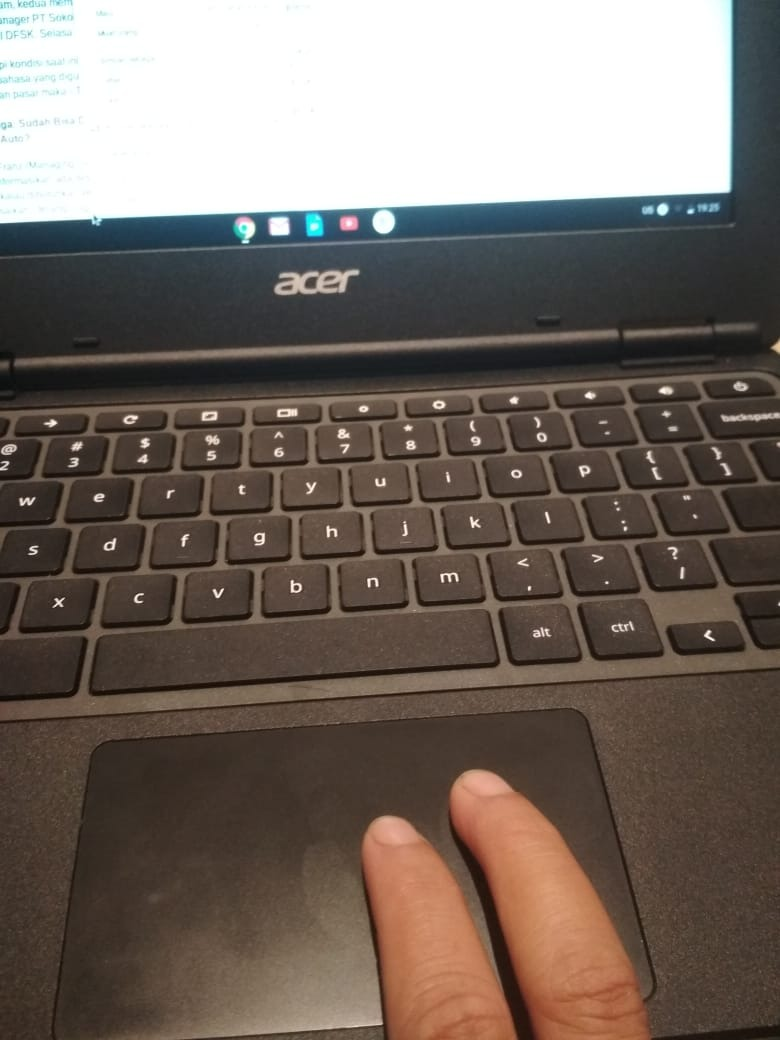 Hubungkan Port Power Adapter pada Chromebook (USB Type C) dengan konektor Power Adapter, kemudian lihat simbol baterai
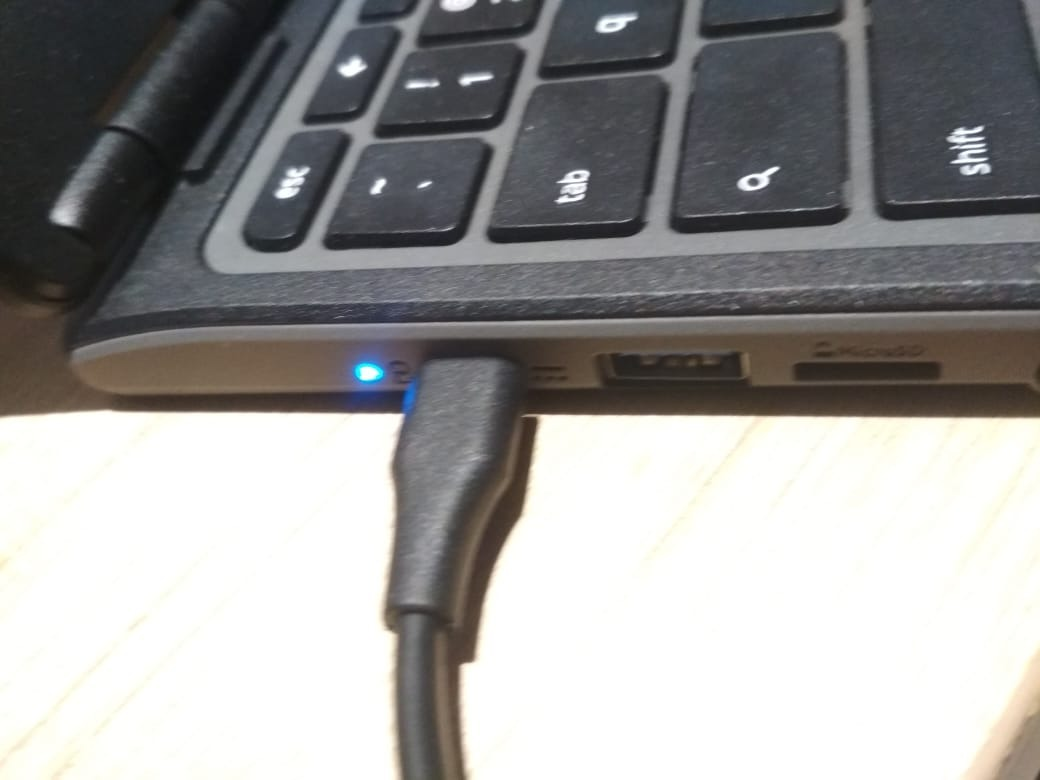 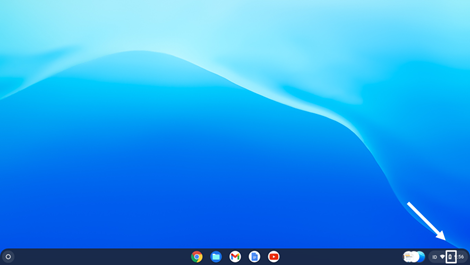 16. Tekan tombol untuk kecerahan pada keyboard, kemudian pastikan kecerahan layar Chromebook berubah-ubah
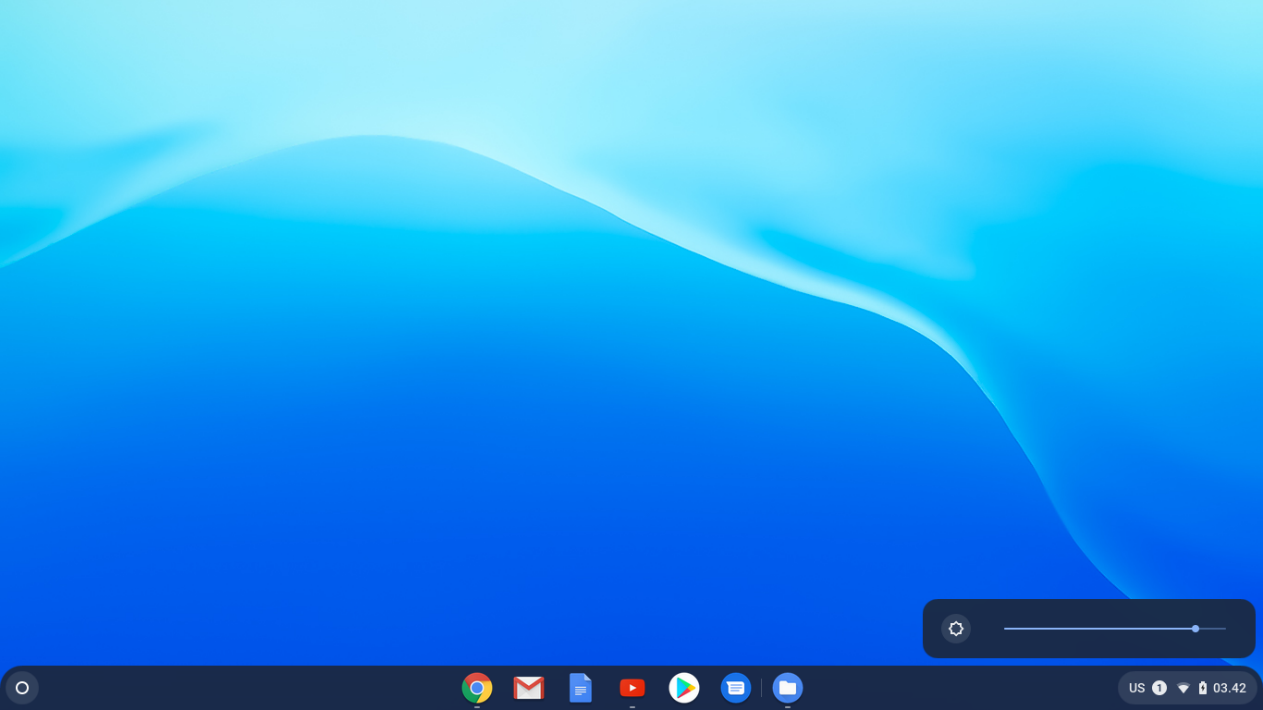 17. Masukan sebuah USB Flashdrive ke port USB 3.1, untuk memastikan port tersebut  berfungsi dengan baik
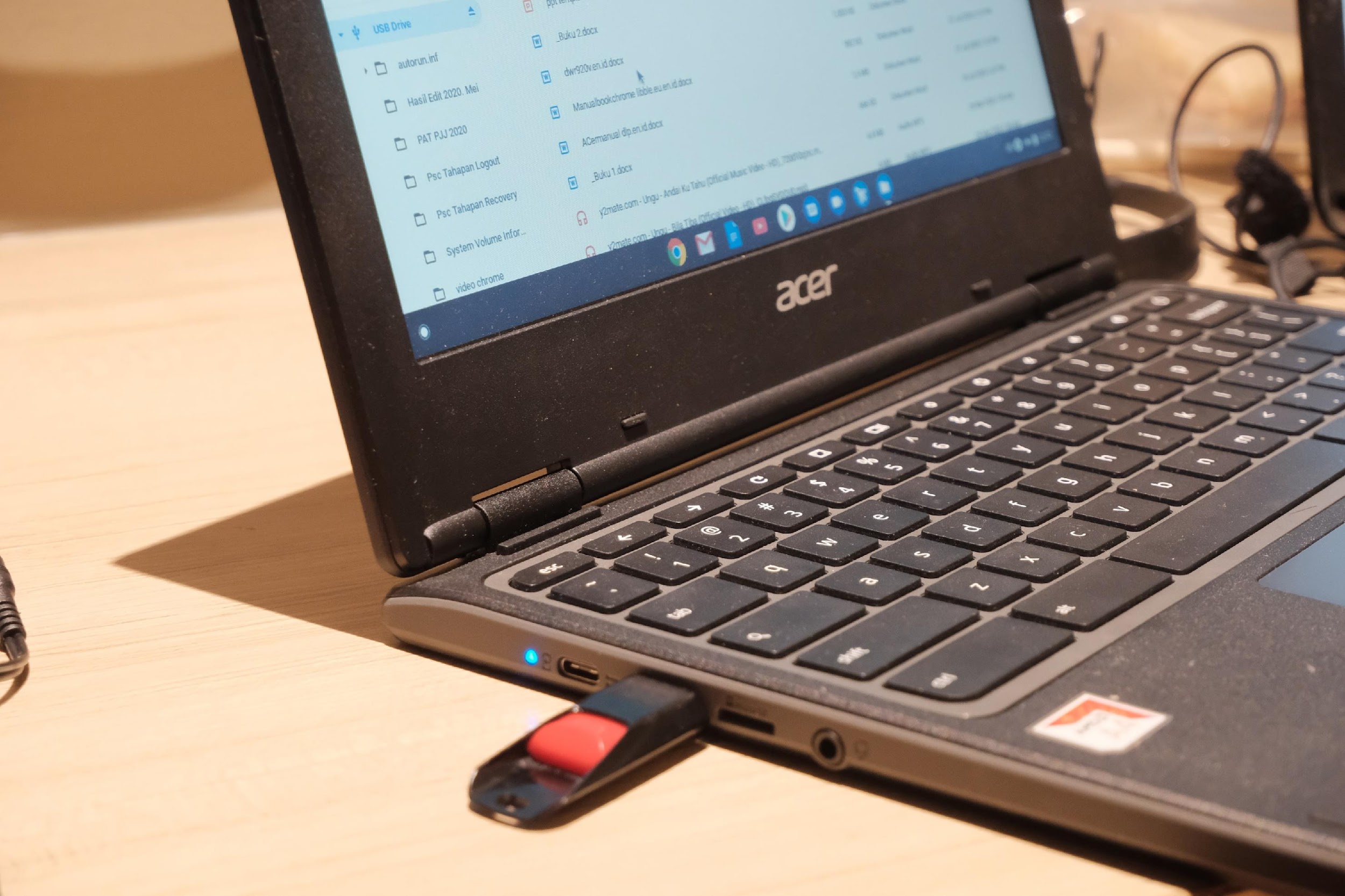 18. Pilih Icon File di Desktop atau Launcher untuk memastikan USB FlashDrive terdeteksi
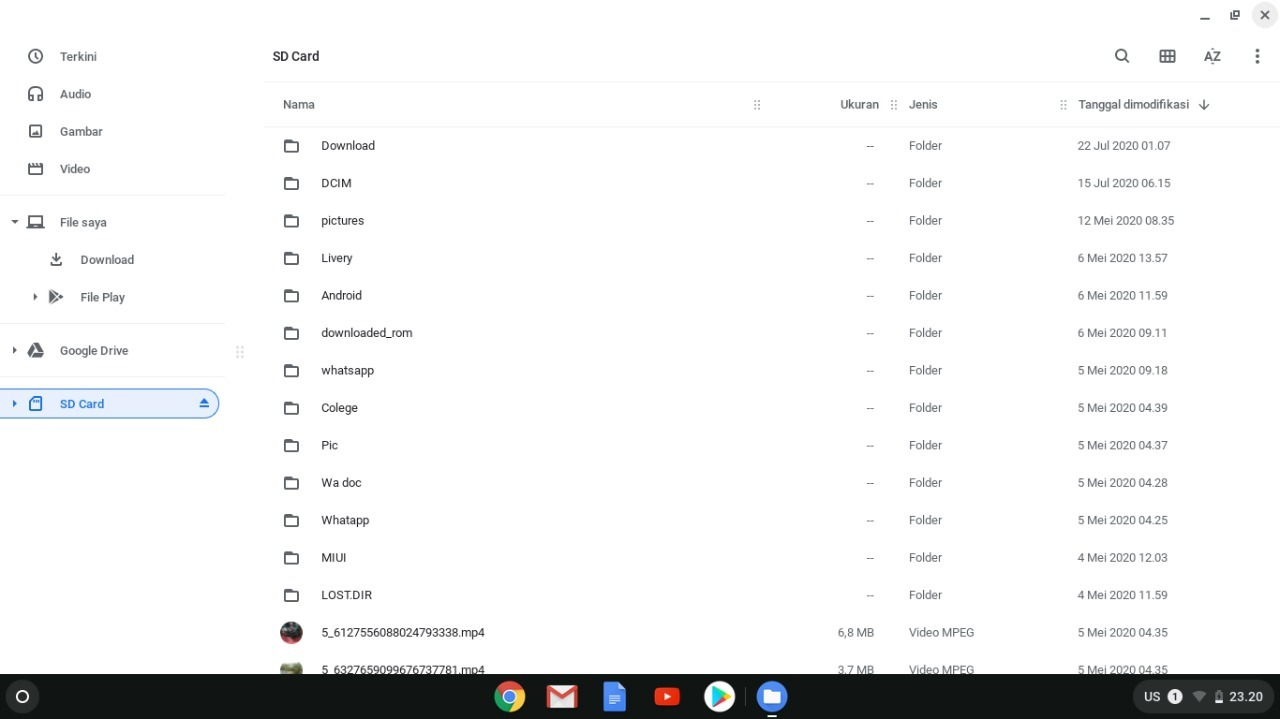 19. Cari simbol Bluetooth pada bagian kanan bawah, kemudian aktifkan Bluetooth dan koneksikan Bluetooth dengan perangkat lain
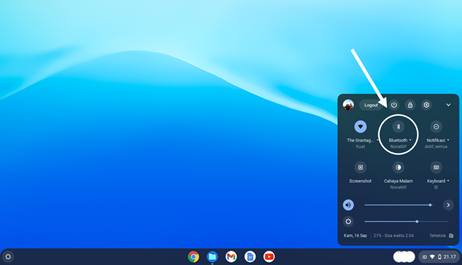 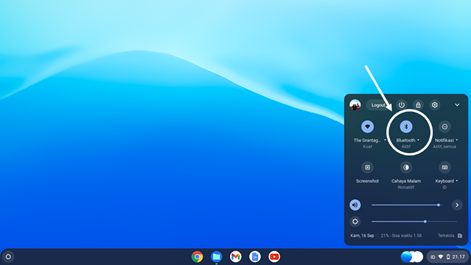 Tampilan menu Bluetooth “tidak aktif”
Tampilan menu Bluetooth “aktif”
Cari simbol jaringan internet pada bagian kanan bawah
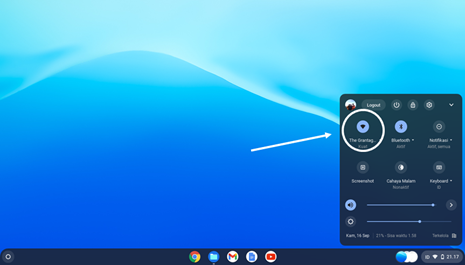 Setelah logout lalu klik simbol jaringan internet pada bagian kanan bawah, kemudian matikan jaringan wifi
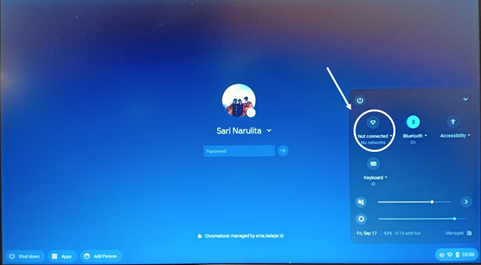 Silahkan login dengan akun Google dan pastikan Chromebook dapat digunakan tanpa jaringan internet
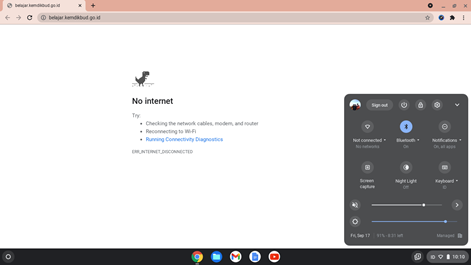 Klik menu pemilihan waktu pada bagian kanan bawah, kemudian klik tombol shutdown untuk mematikan perangkat chromebook
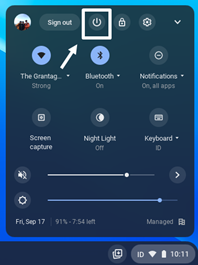 Contoh Form Pemeriksaan Operasional Chromebook  (1)
Contoh Form Pemeriksaan Operasional Chromebook (2)
B1. Pemeriksaan Spesifikasi
Wireless Router
Pemeriksaan Spesifikasi Wireless Router D-Link / DWR-920
Form Pemeriksaan - Contoh (1)
Form Pemeriksaan - Contoh (2)
Form Pemeriksaan - Contoh (3)
Form Pemeriksaan - Contoh (4)
Form Pemeriksaan - Contoh (5)
Lampu Indikator Wireless Router 
D-Link DWR 920
Indikator Power
Indikator 2,4 Ghz
Lampu Indikator
Indikator Interface Card
Indikator Internet
Indikator Bar Sinyal
Pemeriksaan operasional Wireless Router (1)
Cek spesifikasi Power Adaptor
Bandingkan spesifikasi Power Adaptor dengan kebutuhan Wireless Router
Pemasangan dan instalasi wireless router modem sesuai buku petunjuk instalasi
Pemeriksaan Led Indikator sesuai fungsinya
Mengkonesikan  Chromebook ke wireless router
Uji coba browsing ke web
Uji fungsi sinyal wireless
Pemeriksaan operasional Wireless Router (2)
Pemeriksaan fungsi Hard Reset
Pemeriksaan fungsi Soft Reset
Prosedur Pemeriksaan
1. Cek spesifikasi Power Adaptor.
Informasi tersedia di bagian bawah fisik Adaptor
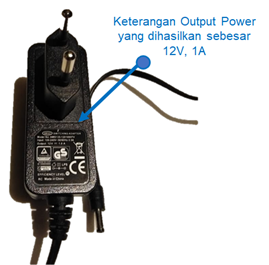 Prosedur Pemeriksaan (2)
2.	Bandingkan spesifikasi Power Adaptor dengan kebutuhan Wireless Router.
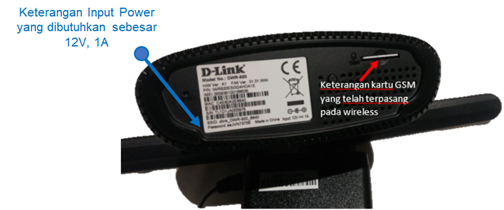 Prosedur Pemeriksaan (3)
3.	Hubungkan Power Adaptor dengan sumber listrik PLN, kemudian hubungkan dengan wireless router.
4.	Memasukkan kartu GSM kedalam slot simcard.
5.	Menyalakan  wireless dengan cara menekan tombol Power.
6.	Pastikan semua lampu indikator menyala.
PEMERIKSAAN OPERASIONAL 
WIRELESS ROUTER
Langkah-langkah Pemeriksaan Operasional Wireless Router
Pemeriksaan operasional Wireless Router dimaksudkan untuk melakukan uji fungsi perangkat secara keseluruhan

Tim Pemeriksa mempersiapkan perangkat-perangkat pendukung seperti:
Form Pemeriksaan
Peralatan Dokumentasi (untuk Foto & Video)
1.     Lakukan pemasangan dan instalasi wireless router modem sesuai buku petunjuk instalasi.
2.    Lakukan pemeriksaan Led Indikator sesuai fungsinya (bisa dilihat pada bagian pemeriksaan spesifikasi wireless).
3.     Lakukan pengaturan wireless router menggunakan kabel UTP LAN secara langsung
4.    Lakukan pengaturan wireless router secara remote (dari jauh menggunakan sinyal wireless).
Langkah-langkah pemeriksaan operasional dari Wireless Router Modem
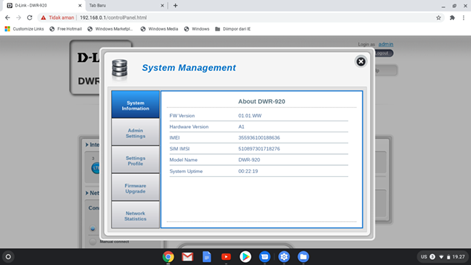 5. Lakukan pengaturan System Administrator (login “admin”) dengan menambahkan password ketika login.
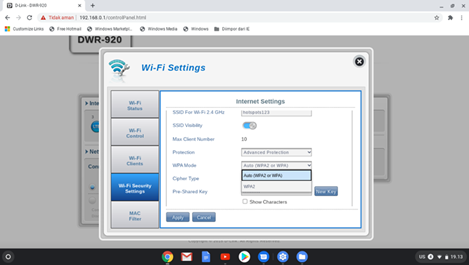 6. Lakukan pengaturan SSID dan Wireless Security dan sebaiknya disesuaikan dengan nama sekolah (SMA) untuk SSID nya.
7. Lakukan pengaturan Modem agar dapat difungsikan sesuai dengan Internet Services Provider (ISP) yang tersedia/GSM
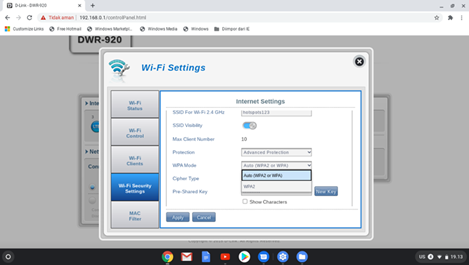 8.  Lakukan pemeriksaan kesesuaian frekuensi, daya pancar sinyal dan kekuatan sinyal dari wireless router modem (Dapat menggunakan Menu Network Statistics, atau Aplikasi tambahan Network Analyzer).
9.   Lakukan pemeriksaan fungsi Hard Reset (pada fisik wireless router).
10.  Lakukan pemeriksaan fungsi Soft Reset (pada menu wireless router).
Contoh Form Pemeriksaan Operasional Wireless Router (1)
Nama Barang	: Wireless Router
Merk / Tipe 		: D-Link / DWR-920 
No Seri		: .............................................
Contoh Form Pemeriksaan Operasional Wireless Router (2)
Pemeriksaan Spesifikasi Proyektor
Pemeriksaan kelengkapan unit proyektor
Pemeriksaan spesifikasi  jumlah port input dan output secara fisik.
Pemeriksaan uji fungsi menu proyektor
Prosedur Pemeriksaan Spesifikasi Proyektor (1)
Pastikan unit Proyektor di dalam kemasan lengkap dengan aksesoris  (Kabel Power, Kabel VGA, dan Remote Proyektor beserta Baterainya). 
Lakukan pemeriksaan spesifikasi jumlah port input dan output secara fisik. 
Lakukan instalasi dan hubungkan proyektor dengan Chromebook
Setelah Proyektor menyala, aturlah cahaya yang keluar pada lensa proyektor agar terlihat jelas (focus)
Lakukan uji fungsi Menu Proyektor baik melalui tombol di perangkat maupun menggunakan remote proyektor
Prosedur Pemeriksaan Spesifikasi Proyektor (1)
6. 	Periksa spesifikasi Rasio Aspek melalui Menu Proyektor atau dokumen 
7. 	Pemeriksaan spesifikasi Resolusi Native melalui Menu Proyektor atau dokumen
8. Periksa spesifikasi Brightness melalui Menu Proyektor atau dokumen 
9. Periksa kartu garansi yang terdapat dalam dus/kemasan
Form Pemeriksaan Spesifikasi Proyektor (1)
Nama Barang		: Proyektor
Merk / Tipe 		: Acer / DX-210 
No Seri			: .............................................
Form Pemeriksaan Spesifikasi Proyektor (2)
Form Pemeriksaan Spesifikasi Proyektor (3)
Form Pemeriksaan Spesifikasi Proyektor (4)
Form Pemeriksaan Spesifikasi Proyektor (5)
Pemeriksaan Operasional Proyektor (1)
Hal-hal yang harus dilakukan untuk melakukan uji fungsi proyektor : 
Pemeriksaan Lumens pada projector
Nyalakan terlebih dahulu power projector setelah penutup lampu dibuka, kemudian arahkan projector pada bidang datar atau screen (jika ada) tunggu sampai muncul tampilan pada bidang datar/screen tersebut dan periksa apakah kecerahannya (lumens) sesuai dengan spesifikasi teknis yang terdapat pada kemasan
Pemeriksaan Operasional Proyektor
01
Pemeriksaan Lumens
Periksa kecocokan jenis dan jumlah tombol
02
Uji fungsi semua tombol yang ada
03
Pemeriksaan Operasional Proyektor (2)
Periksa jenis dan jumlah tombol yang terdapat pada body dengan informasi yang terdapat pada buku petunjuk  
Lakukan Instalasi perangkat sesuai buku petunjuk operasional
Tekan tombol power, kemudian tunggu sampai muncul tampilan homescreen. 
Cek fungsi semua tombol yang ada seperti tombol menu, tombol enter, tombol  tombol pengaturan kecerahan, tombol pengaturan skala layar, tuas pengaturan zoom dan focus, dan tombol lainnya.
Pemeriksaan Operasional Proyektor (3)
Pasang baterai pada remote dan periksa lampu indikator remote menyala atau tidak.
Periksa semua fungsi-fungsi tombol pada remote, tombol menu, tombol enter, tombol  tombol pengaturan kecerahan, tombol pengaturan skala layar, tuas pengaturan zoom dan focus, dan tombol lainnya.
Contoh: 
Form Pemeriksaan Operasional Proyektor (1)
Nama Barang    : Proyektor
Merk / Tipe    	: Acer / DX-210
No Seri         	: .............................
Form Pemeriksaan Operasional Proyektor (2)
Prosedur Pemeriksaan Spesifikasi 
LIBERA CONNECTOR Type C to HDMI dan VGA
Periksa kesesuaian merk dan tipe
Pemeriksaan spesifikasi  jenis dan jumlah koneksi input dan output secara fisik
Prosedur Pemeriksaan Spesifikasi 
LIBERA CONNECTOR Type C to HDMI dan VGA
Periksa kesesuaian merk dan tipe
Pemeriksaan spesifikasi  jenis dan jumlah koneksi input dan output secara fisik
Form Pemeriksaan Spesifikasi Konektor (1)
Nama Barang	: Konektor
Merk / Tipe   	: LIBERA connector Type C To HDMI dan VGA
Pemeriksaan Operasional Konektor
1. 	Melalui port USB Type-C (menggunakan kabel data Type-C to HDMI )
a.  Hubungkan kabel data konektor Type-C pada port Type-C pada chromebook
b.     Hubungkan kabel data konektor hdmi pada port HDMI proyektor
c.     Hidupkan proyektor
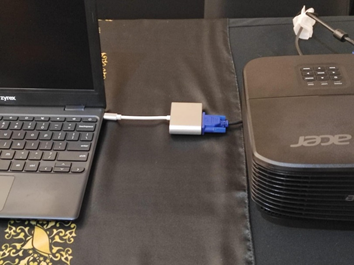 2. Melalui port usb (menggunakan kabel data USB to VGA)
a.	Hubungkan kabel data usb konektor Type-C pada port Type-C pada Chromebook
b.   Hubungkan kabel data konektor HDMI pada port HDMI proyektor
c.    Hidupkan proyektor
Ingat !!! 

Catat Setiap ketidaksesuaian Spesifikasi dan Operasional dari Chromebook, Wireless Router, Proyektor dan Konektor pada kolom keterangan Form Pemeriksaan Spesifikasi dan Operasional dan tuliskan juga Pada Berita Acara Pemeriksaan Spesifikasi dan Operasional Sebelum Ditandatangani.
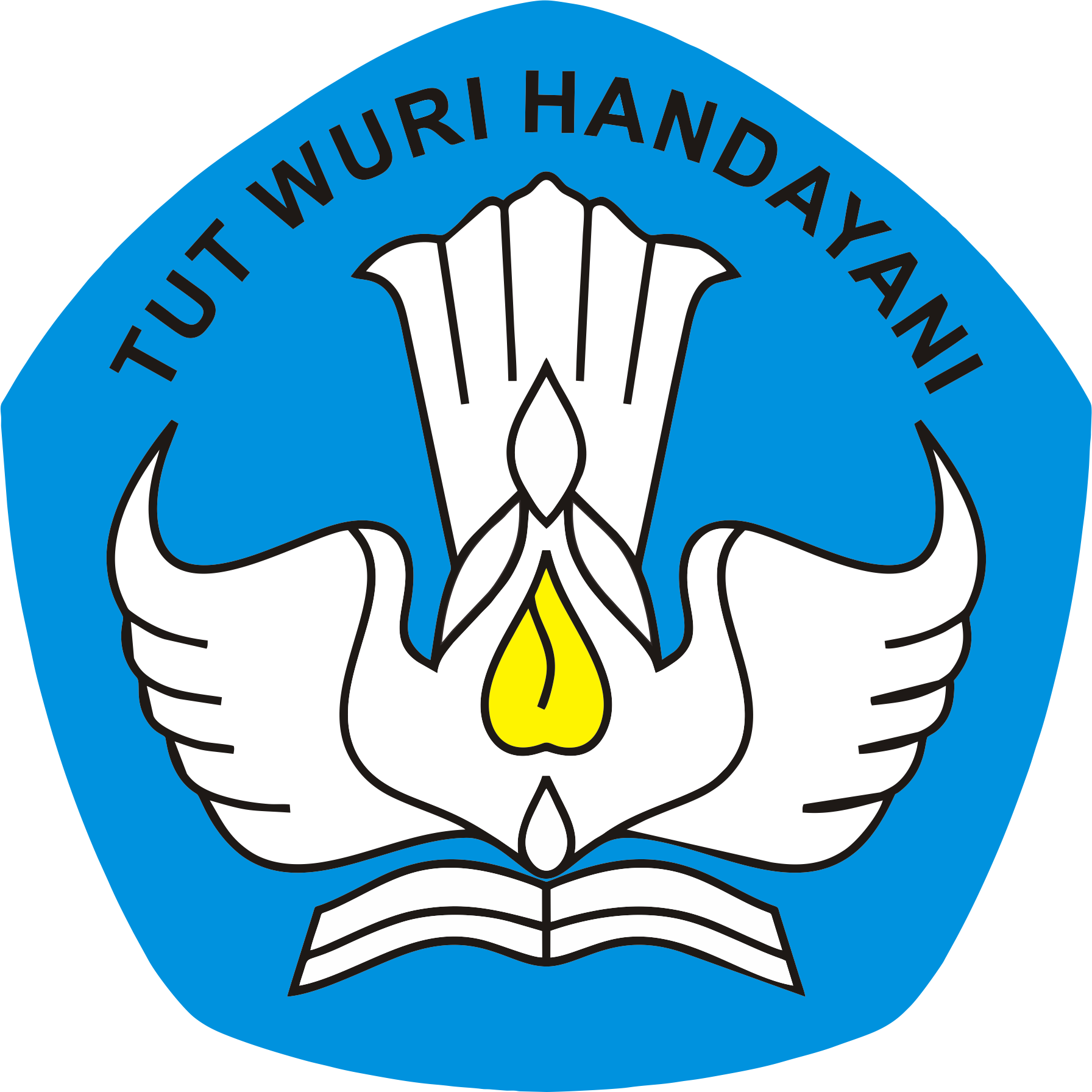 Terimakasih